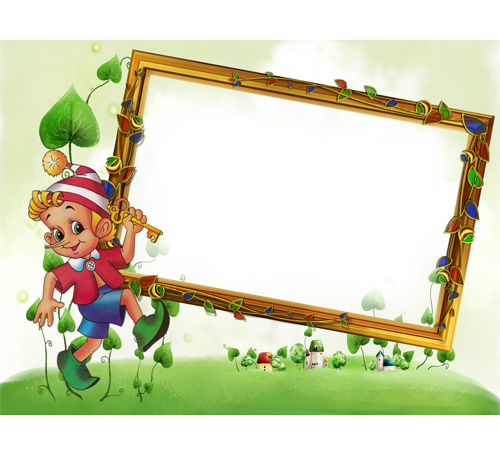 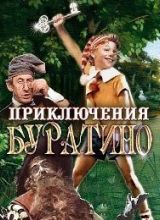 Презентация к фильму «Приключение Буратино»Выполнил: Хабиров ЭмильМБОУ СОШ №7 г. ТуймазыРуководитель: Хисматуллина Е.В.
«Приключения Буратино» — советский двухсерийный музыкальный телевизионный фильм по мотивам сказки Алексея Толстого «Золотой ключик, или Приключения Буратино», созданный на киностудии «Беларусьфильм» в 1975 году. Считается культовым. Телепремьера состоялась 1-2 января 1976 года.Сценарий Инны ВеткинойРежиссер Леонид НечаеваГлавный оператор: Юрий ЕлховГлавный художник: Леонид ЕршовМузыка Алексея РыбниковаСтихи Булата Окуджавы, Юрия ЭнтинаРоли озвучивали: Алексей Консовский (Говорящий Сверчок), Гарри Бардин (паук)
Деревянный человечек, которого Папа Карло выстругал из полена, получился веселым, дерзким, шумным и доверчивым. Лиса Алиса и Кот Базилио завели его в Страну Дураков, но мудрая Черепаха Тортилла помогла Буратино найти Золотой Ключик, потому что он был ужасно обаятельным.
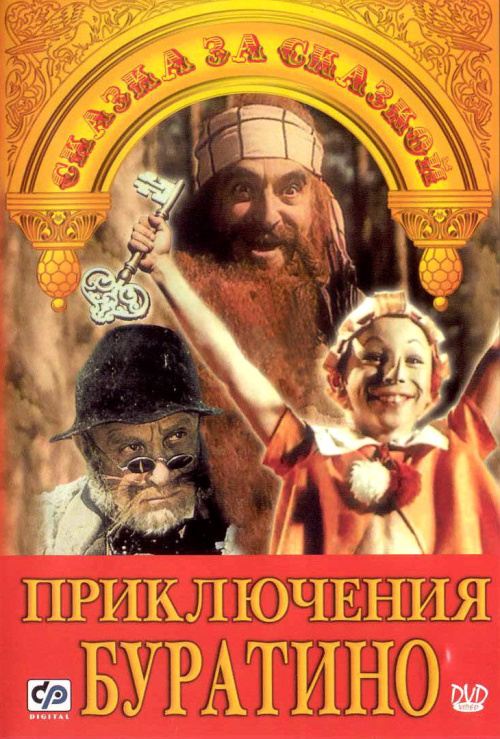 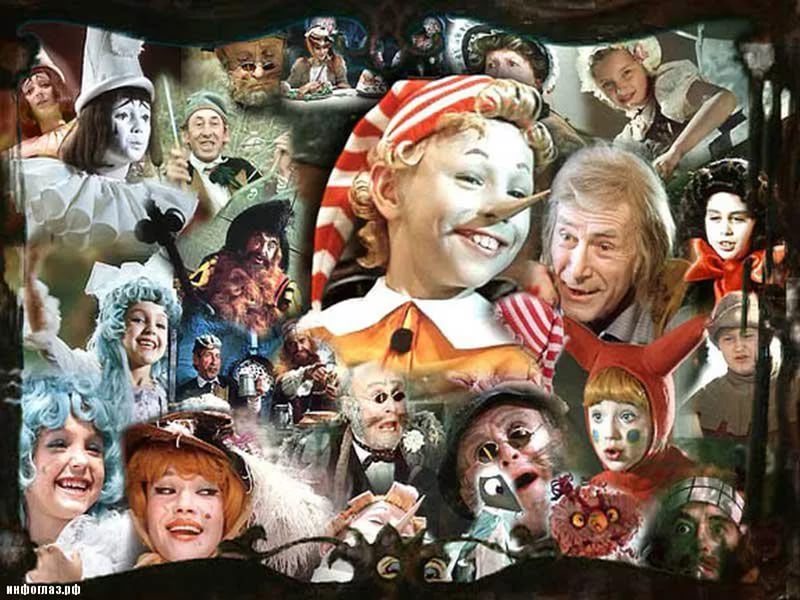 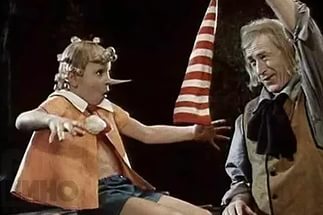 АКТЁРЫ
Дмитрий Иосифов — Буратино
Татьяна Проценко — Мальвина
Роман Столкарц — Пьеро
Томас Аугустинас — Артемон
Григорий Светлорусов — Арлекин
Николай Гринько — папа Карло
Юрий Катин-Ярцев — Джузеппе
Рина Зелёная — черепаха Тортила
Владимир Этуш — Карабас-Барабас
Ролан Быков — кот Базилио
Елена Санаева — лиса Алиса
Владимир Басов — Дуремар
Баадур Цуладзе — хозяин харчевни трёх пескарей
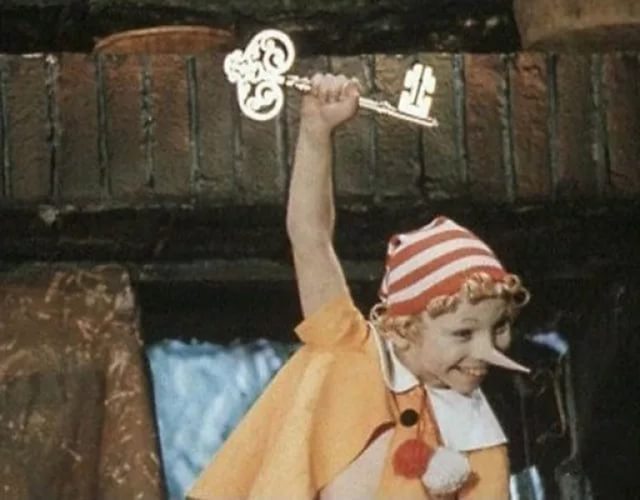 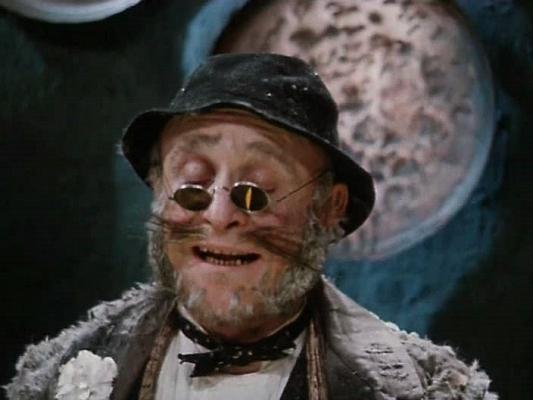 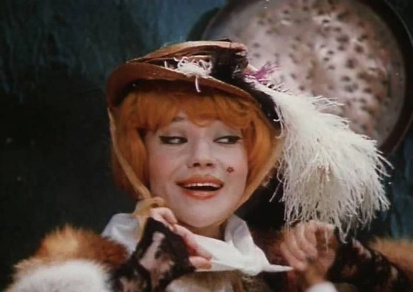 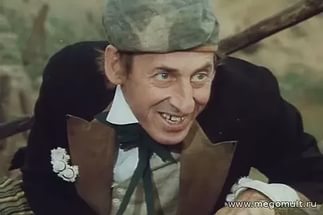 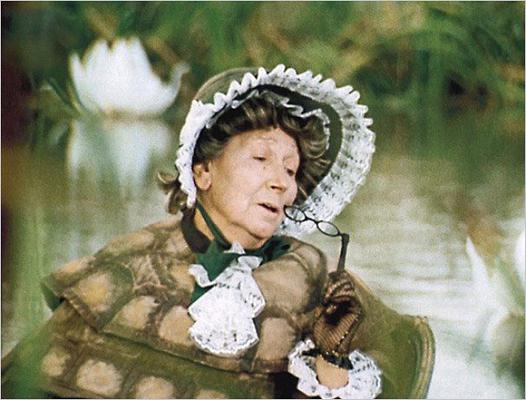 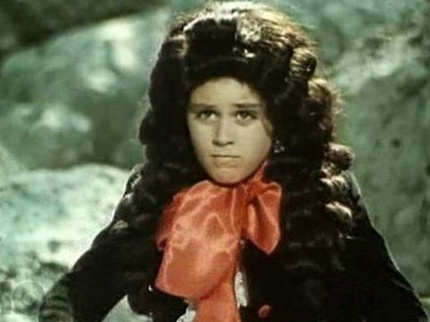 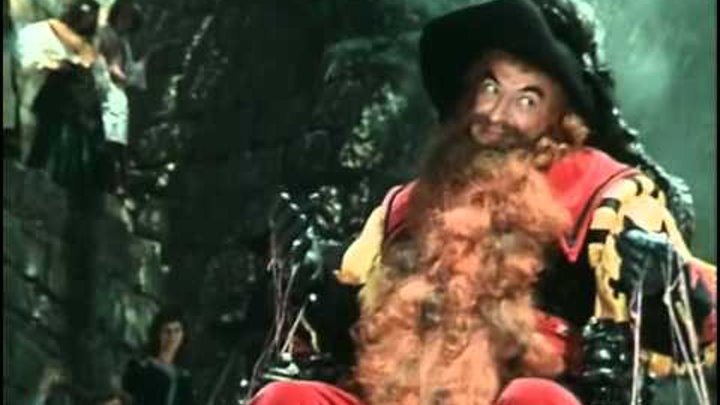 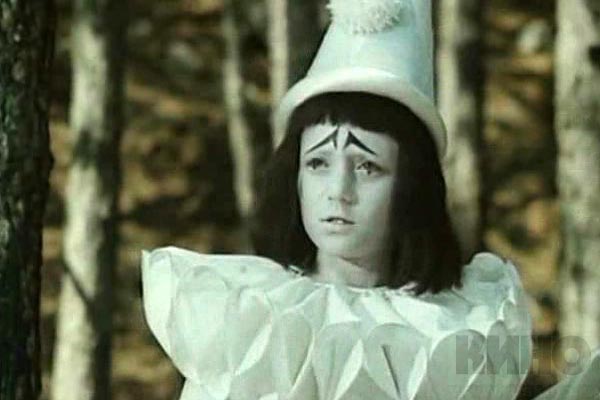 Песня «Буратино» (муз. А.Рыбникова, сл. Ю.Энтина) знакома нескольким поколениям детей.  Заводная финальная композиция дарит положительные эмоции и на многие годы врезается в память. Даже если маленький ребенок еще не полностью осознает суть фильма, то веселый припев «Бу! Ра! Ти! Но!» он быстро запоминает, а затем и напевает его. Песня настолько положительная и заводная, что даже взрослым захочется подпевать. Песня написана в тональности до-мажор.Форма песни: вариационная (куплет-припев). В песне три куплета, три припева (состоящих из двух строк).Темп песни: allegro (скорый), ритм такта: 4/4. Динамика: форте(с использованием crescendo).  Песня написана в среднем регистре.
Песня фонарщиков (муз. А.Рыбникова, сл. Б.Окуджавы)Песня  написана в тональности си-минор.Форма песни: вариационная (куплет-припев). В песне два куплета и два припева.  Темп песни: moderato (умеренный), ритм такта: 4/4. Динамика: пиано.  Песня написана в среднем регистре. Характер произведения спокойный, лирический, грустный,гармонический язык – простой и легко запоминающийсяна слух.Все музыкальные особенности произведения подчеркнутыпрекрасным исполнением вокально-инструментального ансамбля «Верные друзья».
Песня Папы Карло (муз. А.Рыбникова, сл. Б.Окуджавы)Песня  написана в тональности фа-мажор.Форма песни: куплетно-вариационная. В песне два куплета. Куплет представляет собой период неповторного строения из двух предложений по 4 такта. Темп песни: неторопливый, ритм такта: 6/8. Динамика: пиано, сменяющееся форте на переходах между куплетами.  Песня написана в среднем регистре. Народные отголоски присутствуют в произведении иподчеркиваются инструментом – шарманкой.Характер произведения спокойный, лирический, нежный, гармонический                    язык – простой и легко запоминающийся на слух.
Песня кукол «Страшный Карабас» (муз. А.Рыбникова, сл. Ю.Энтина)Форма песни: вариационная (куплет-припев). В песне два куплета, два припева. Темп песни: allegro (скорый). Динамика: пиано.  Песня написана в среднем регистре, исполняется в верхнем. Характер произведения неспокойный, стремительный, тревожный,гармонический язык – несложный и легко запоминающийся на слух.Характер музыки полностью передан с помощьювокальных особенностей исполнителя песни – детскоговокального ансамбля .
Песня Дуремара (муз. А.Рыбникова, сл. Ю.Энтина)Песня  написана в тональности ми бемоль-мажор.Форма песни: вариационная (куплет-припев). В песне два куплета, два припева.Темп песни: свободный, ритм такта: 3/4. Динамика: форте(с использованием crescendo).  Песня написана в среднем регистре. Характер произведения веселый, задорный и насмешливый, гармоническийязык – простой и легко запоминающийся на слух.Песня Дуремара является одной из отличающихся песениз всего музыкального фильма, так как куплеты и припевы исполняет не один и тот же человек. ВладимирБасов – куплеты, а вокальный ансамбль ТЮЗа – припев.
Песня-танец лисы Алисы и кота Базилио  (муз. А.Рыбникова, сл. Б.Окуджавы)Написана в тональности до-мажор.Форма песни: вариационная (припев-куплет). В песне 3 куплета (по 2 строки), 3 припева .Темп песни: moderato (умеренный) , ритм такта: 4/4. Динамика: форте.  Песня написана в среднем регистре, исполняется в верхнем и нижнем. Характер произведения веселый, задорный и насмешливый, гармоническийязык – простой и легко запоминающийся на слух.Песня исполнена прекрасными вокалистами ЕленойСанаевой и Роланом Быковым.
Песня Карабаса Барабаса  (муз. А.Рыбникова, сл. Б.Окуджавы) Песня  написана в тональности соль-мажор.Форма песни: куплетно-вариационная. В песне 3 куплета.Темп песни: тяжелый, но скорый, ритм такта: 4/4. Динамика: форте (в конце куплетов переход от пиано к форте – crescendo).  Песня написана в нижнем регистре. Характер произведения тяжелый, задорный, веселый, гармоническийязык – простой и легко запоминающийся на слух.
Песня Пауков и Буратино (муз. А.Рыбникова, сл. Ю.Энтина)Песня написана в тональности до-мажор.Форма песни: вариационная (куплет-припев). В песне два куплета, два припева.Темп песни: свободный.Динамика: куплеты – пиано, припев – форте.  Песня написана в среднем регистре, исполнена в нижнем (куплеты), среднем(припевы). Характер произведения коварный, задорный.Гармонический язык – простой и легко запоминающийсяна слух.Исполнена Гарри Бардиным (куплеты) и ТатьянойКанаевой (припевы).
Песня «Поле чудес» (муз. А.Рыбникова, сл. Б.Окуджавы) Песня  написана в тональности до-минор.Форма песни: вариационная (куплет-припев). В песне два куплета, два припева.Темп песни: свободный, темп – 4/4.Динамика: куплеты – пиано, припев – форте.  Песня написана в среднем регистре, исполнена в нижнем (куплеты), среднем(припевы). Характер произведения таинственный, задорный, веселый.Гармонический язык – непростой, но не сложнозапоминающийся на слух.              Исполняют Ролан Быков и Елены Санаева
Песня Черепахи Тортилы (муз. А.Рыбникова, сл. Ю.Энтина) Песня Черепахи Тортилы написана в тональности ми-минор.Форма песни: куплетно-вариационная. В песне два куплета. Куплет представляет собой период неповторного строения из двух предложений по 4 такта. Темп песни: свободный, темп – 3/4.Динамика: меццо пиано (средне тихо).  Песня написана в среднем регистре. Характер произведения меланхоличный, грустный, протяжный и лирический.Гармонический язык – простой, с отголосками народныхнапевов, напоминает романс.
Песня Пьеро (муз. А.Рыбникова, сл. Б.Окуджавы)Песня Пьеро написана в тональности ми-минор.Форма песни: вариационная (куплет-припев). В песне два куплета и два припева.Темп песни: умеренный, темп – 4/4.Динамика: пиано.  Песня написана в среднем регистре, исполнена в верхнем. Характер произведения лирический, светлый, грустный, передающийотчаяние и надеждой.Гармонический язык – простой, напоминает серенаду.
Больше всего мне нравится песня «Буратино». Она очень веселая заводная. Припев этой песни услышав где –то  всегда хочется напевать и напевать, и на душе становится сразу хорошо и весело.  Также мне нравится песня «Пауков и Буратино», мне нравится как Буратино с ними справился, не боясь ничего. Глядя на него многие будут справляться со своими страхами.
Если бы мне предложили сняться в этом мюзикле, то я сыграл бы Буратино. Он мне очень нравится своей добротой, прямолинейностью, он очень веселый и позитивный человечек.  Еще когда я был маленьким я представлял себя на его месте.